Автоматизированная банковская система – как инструмент информационной безопасности банка
Аркадий Лобас (АО «ФлексСофт»)
Классический подход к построению ИБ в банке
Защита внешнего периметра,  серверов, сетей, компьютеров
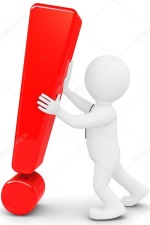 А как же?
Защита данных АБС                                                          ? Защита технологий доступа и обмена с АБС              ?         Защита от злонамеренных действий сотрудников   ?
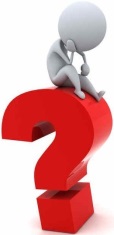 [Speaker Notes: Схем, содержащих различные варианты информационной безопасности, можно привести огромное множество. 
У каждого банка как правила выработана своя схема защиты с учетом своей специфики.
Объединяет все эти схемы одно – АБС защищается снаружи. Все, что внутри – живет в отрыве от контура безопасности банка. В том числе рабочее место , непосредственно имеющее доступ к АБС , как правило является наиболее вероятной точкой потенциального взлома серверов АБС , т.к. как правило с рабочего места дают доступ к серверам АБС.]
Типовые риски, возникающие при работе с АБС
Не соответствие стандарту информационной                       безопасности Банка России, отсутствие сертификации;
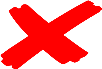 Данные и операции не защищены. Возможность просмотра и изменения любых данных под пользователем-администратором;
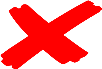 Несанкционированный доступ к информации в личных целях (персональная информация, остатки на счетах и т.д.);
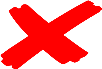 Наличие физического доступа к серверам АБС с рабочего места (получение несанкционированного доступа к серверам,  взлом сервера с рабочего места);
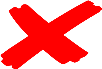 При неправильной интеграции не защищены сами данные (выгрузили текстовый файл из АБС с платежами на сетевой диск);
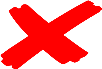 Возможность входа под чужой учетной записью, злонамеренные действия сотрудников.
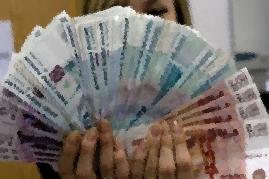 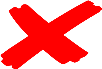 Список можно продолжать…
Почему сегодняшняя АБС зачастую           
является «незапертой дверью» в ИБ банка?
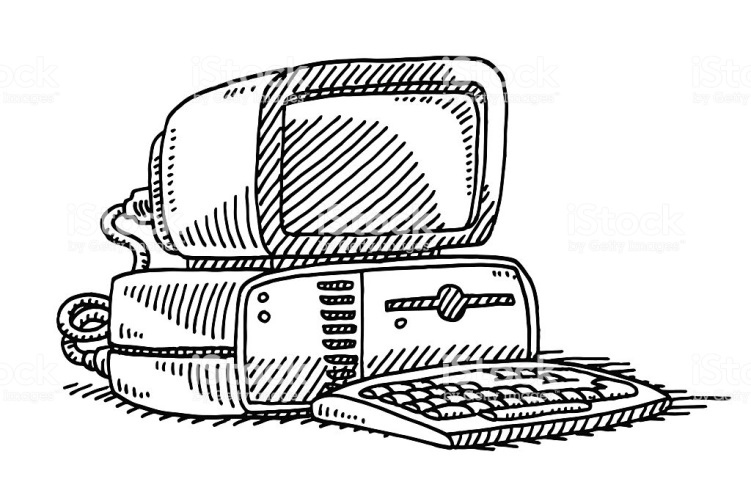 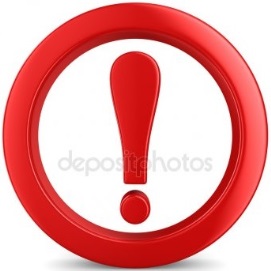 Основное препятствие – устаревшие технологии и устаревшая архитектурабольшинства существующих систем
Как сделать АБС эффективным элементом ИБ?
Переход на качественно новые технологии и новую архитектуру АБС;
Встроенные механизмы безопасности в АБС;
Применение BPM и переход на процессный подход работы с данными.
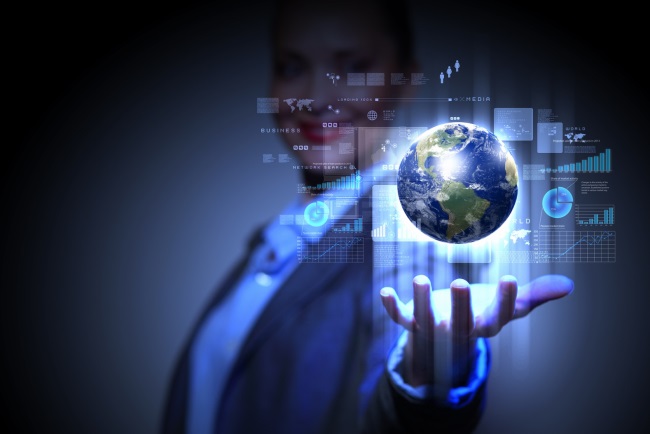 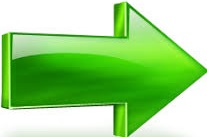 Подробнее далее
Требования к архитектуре инновационной АБС
-  Тонкий клиент; -  Защищенный доступ к приложению через proxy;-  Встроенная защита от взлома приложений OWASP TOP-20.
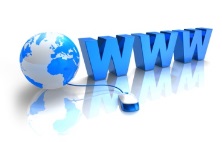 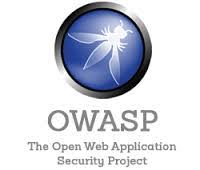 -  Нет пользователей на сервере БД/сервере приложений;-  Доменная аутентификация + сертификаты SSL + локальные      токены + аутентификация доступа у клиента;-  Доменная аутентификация сервисов API.
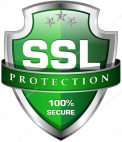 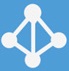 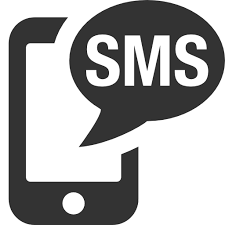 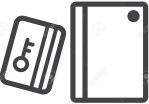 -  Контроль доступа к данным через workflow;-  On-line анализ подозрительных действий и защита от фрода.
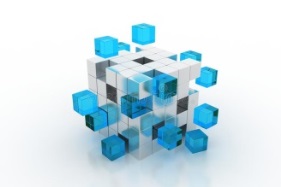 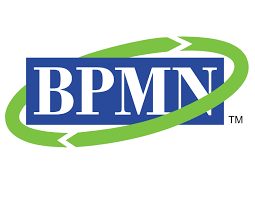 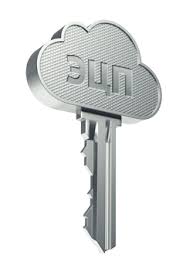 -  Встроенная ЭЦП в BPM – на рабочей станции/на сервере;-  Проверка ЭЦП при обработке данных/при интеграции;-  Шифрование и маскирование чувствительных данных.
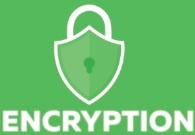 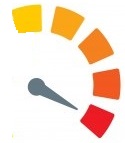 -  Высокая производительность и обеспечение работы 24*7;                                                        -  Наличие сертификаций;                                                                   -  Соответствие стандарту ИБ Банка России.
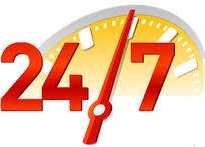 Как должна выглядеть современная АБС
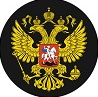 Высокая производительность
на сверхбольших объемах и 
 режим работы 24x7
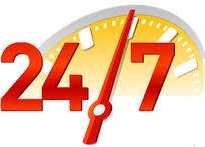 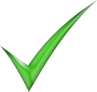 Соответствие стандарту ИБ
Отечественное ПО
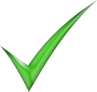 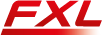 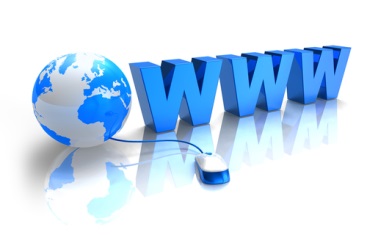 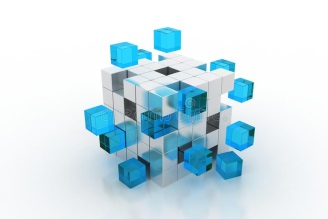 Современные технологии
Открытая архитектура
Гибкий инструментарий
Конструктор бизнес-процессов
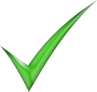 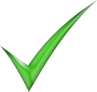 Архитектура «Платформы FXL» построена с использованием опыта автоматизации федеральных и системообразующих банков
[Speaker Notes: 4) Современные технологии – www буквы красивые синие с объемом; 
1) Высокопроизводительное решение 
2) Уникальная архитектура работает 24х7!!!
3) Гибкая адаптивная архитектура
Открытая архитектура

Легкая в сопровождении; Архитектура позволяет вывести эксплуатацию системы на другой уровень; Даст возможность развиваться банку на платформе; В почта банке не было остановки обслуживания из-за нашей системы
Опыт построения розницы (Использован опыт разных систем, в том числе и негативный)]
Современная АБС должна быть построена с 
использованием инновационных технологий
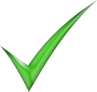 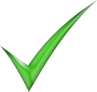 Передовые стандарты, высокая безопасность
Поддержка BPMN нотации
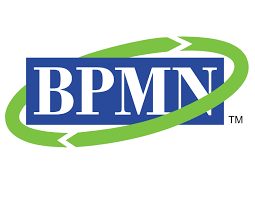 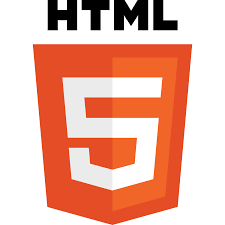 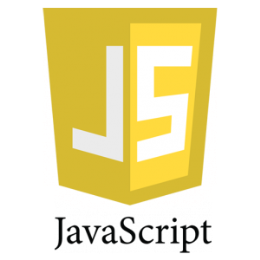 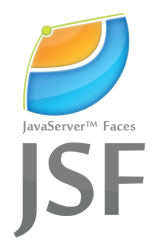 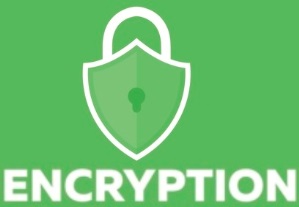 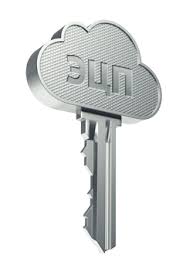 Использование технологии вычислений в памяти
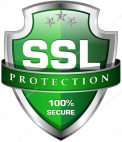 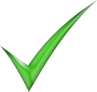 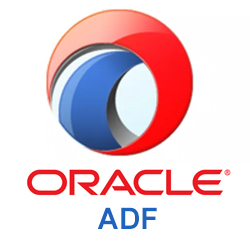 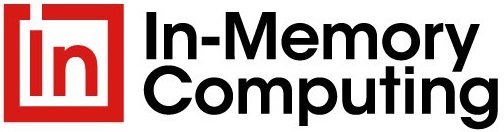 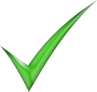 Кроссплатформенность
Тонкий клиент, мультиверсионность браузеров
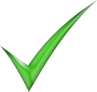 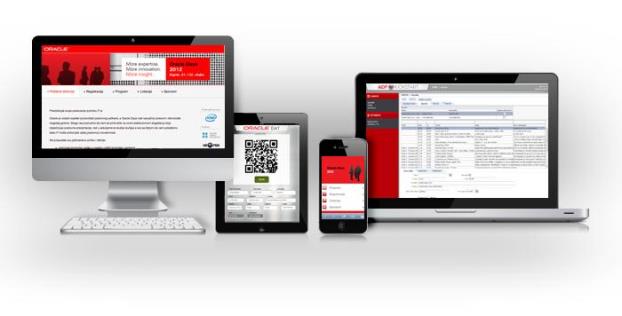 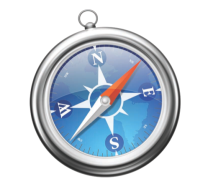 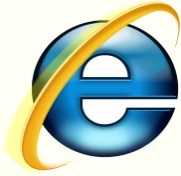 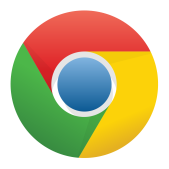 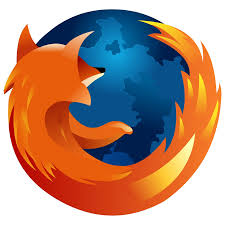 Открытость «Платформы» для заказчика
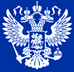 Внесена в реестр отечественного ПО
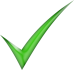 Имеет настраиваемое открытое API, поддерживает широкий перечень транспортных протоколов
«Платформа FXL»
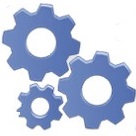 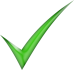 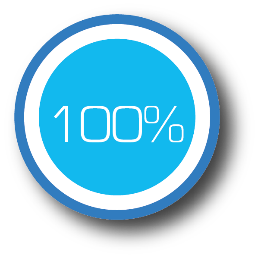 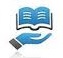 Код «Платформы FXL» открыт для банка
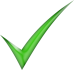 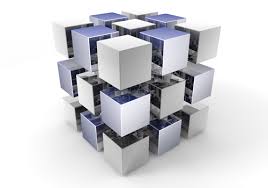 Бизнес-процессы являются открытыми настройками
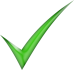 ADF Framework имеет бесплатную версию и открытые исходные коды
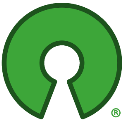 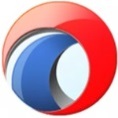 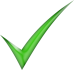 Системное ПО
«Платформы FXL»
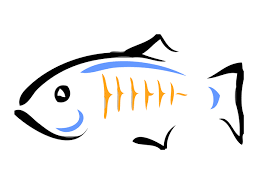 Поддержка сервера приложений с открытым исходным кодом
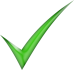 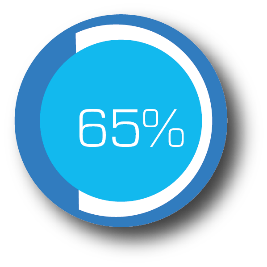 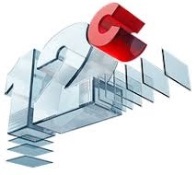 Коробочная версия на СУБД Oracle
Проработана архитектура и сделан пилот на Apache Ignite
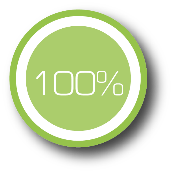 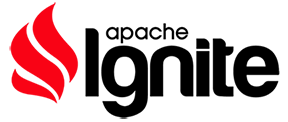 Благодарю за внимание!


Контактная информация
АО «ФлексСофт»
127055, г. Москваул. Новолесная, д.2, оф.3Тел.: +7 (495) 788-03-25e-mail: info@flexsoft.com